SEEK DISCOMFORT
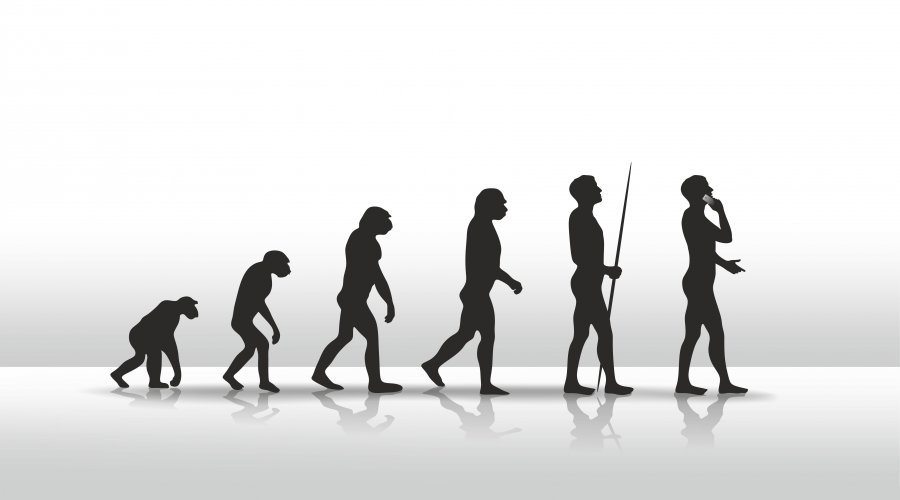 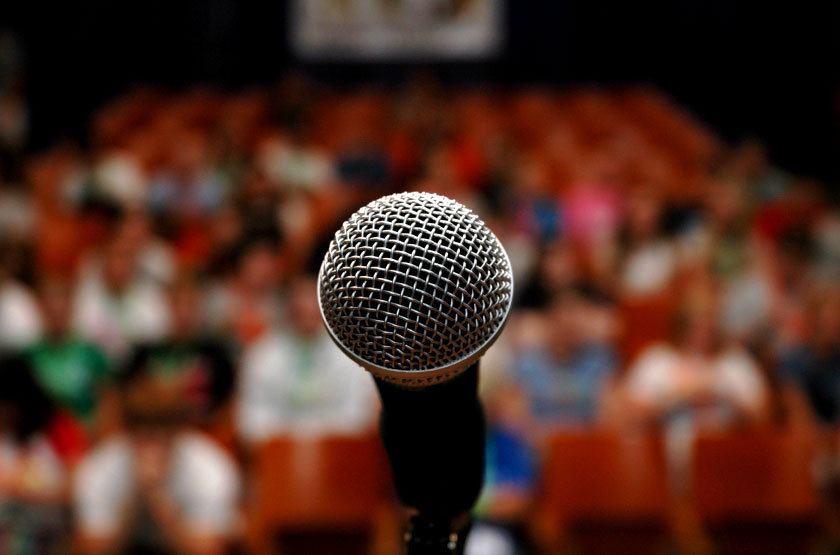 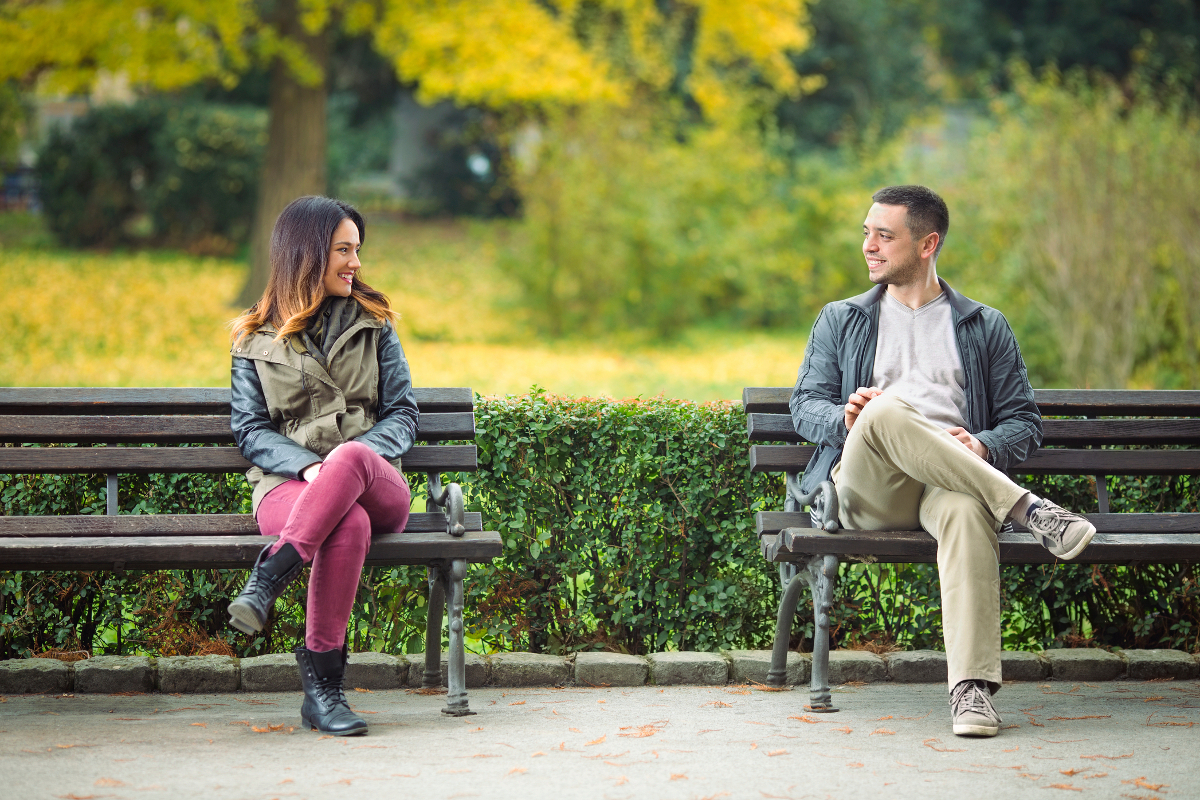 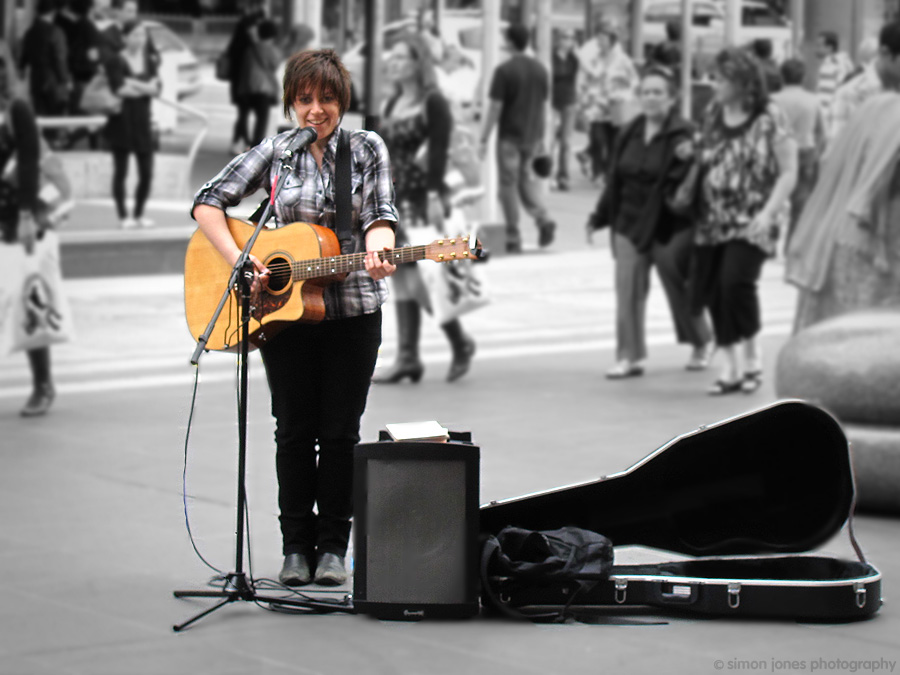 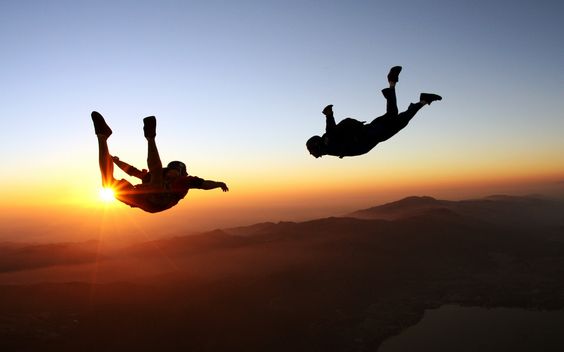 ”The best things in life are on the other side of fear” – Will Smith

”Growth and comfort do not coexist”– Ginny Rometty, CEO of IBM

”If you want something you’ve never had, you have to do something you’ve never done” - Thomas Jefferson, third president of USA